Mini-college 4:
ZN13042022
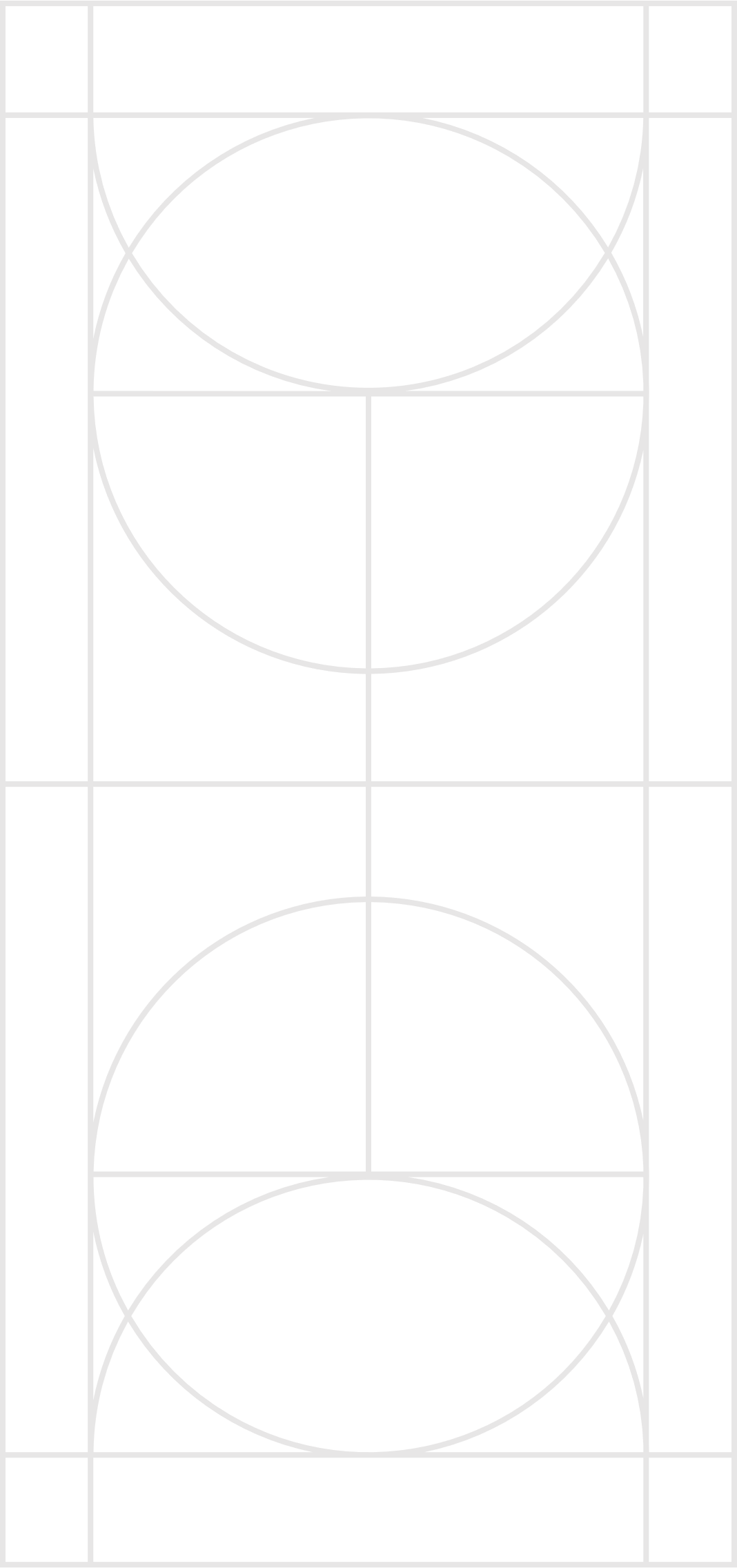 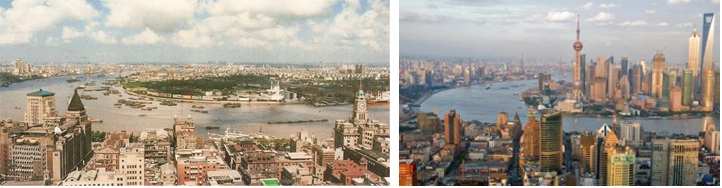 Centrale vraag
3. Waardoor heeft de Volksrepubliek zich kunnen ontwikkelen tot een grootmacht (1949-2001)?
[Speaker Notes: https://t16lxaj58e-flywheel.netdna-ssl.com/wp-content/uploads/2011/01/pudong-china-1990-today-small.jpg]
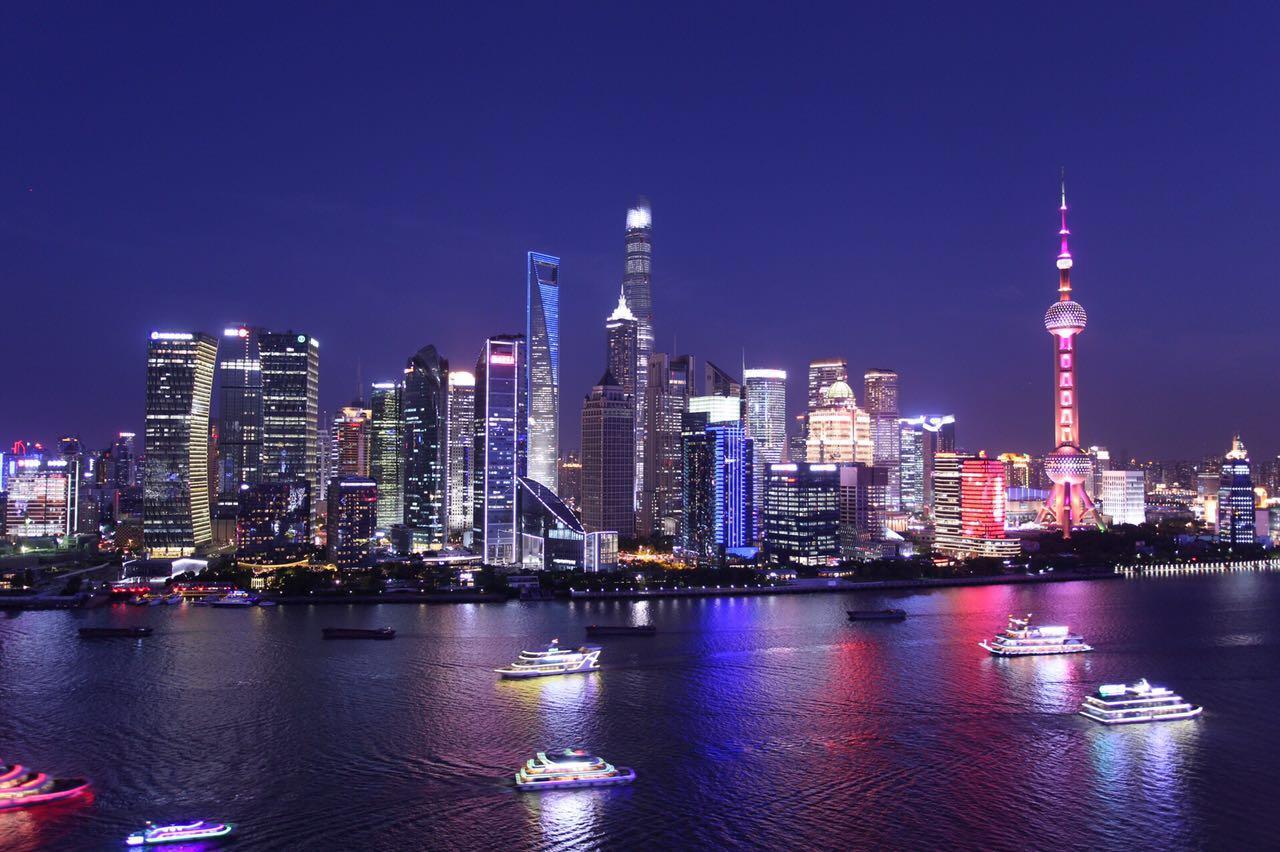 [Speaker Notes: https://www.booking.com/hotel/cn/wai-tan-jiang-jing.nl.html?activeTab=photosGallery]
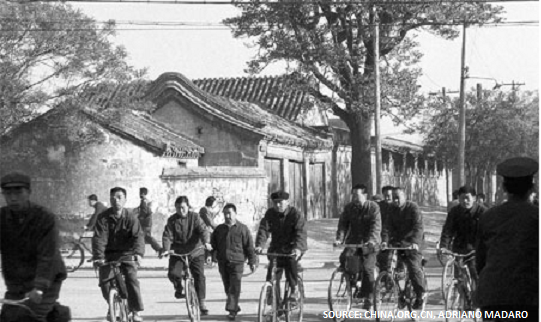 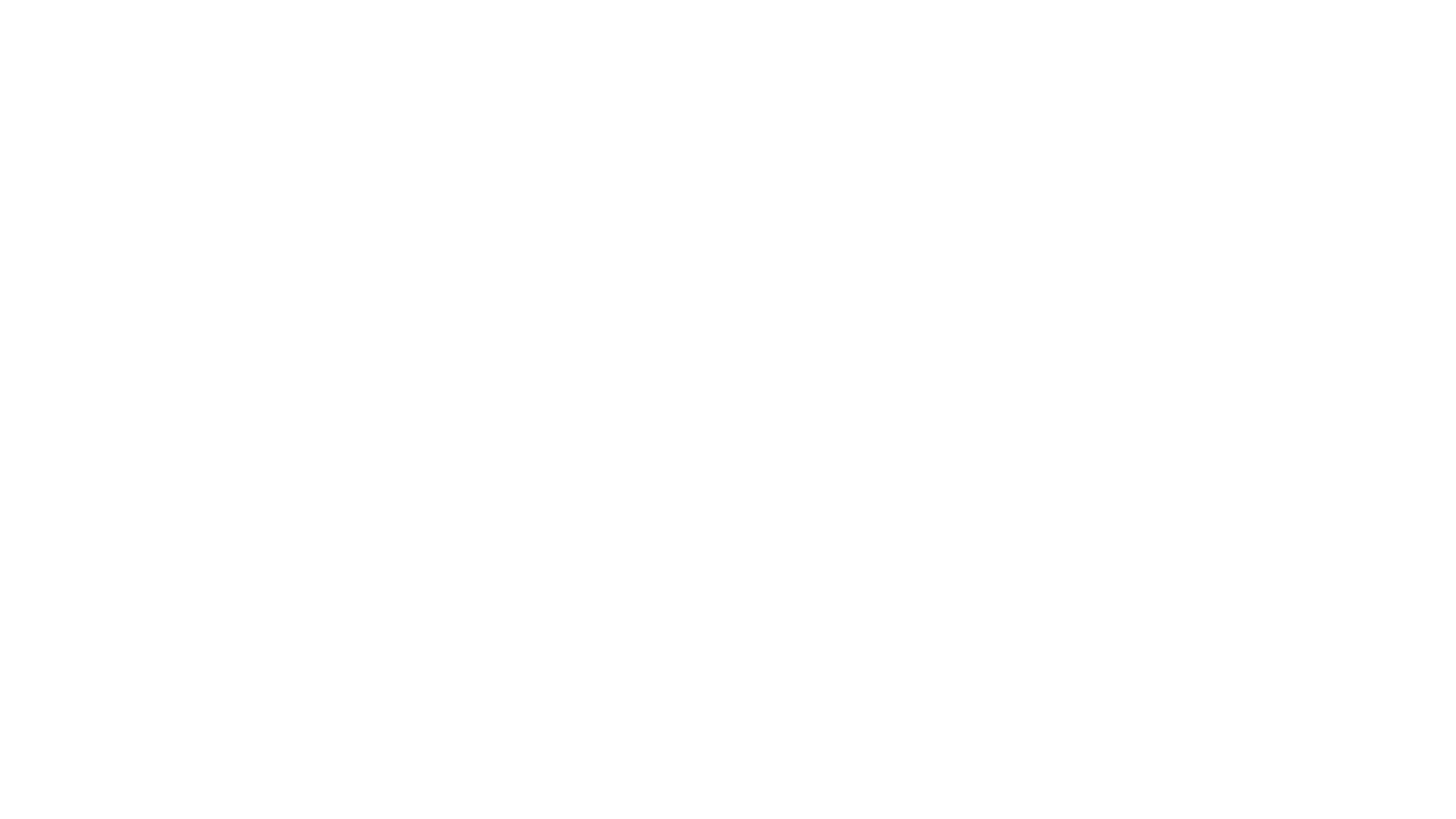 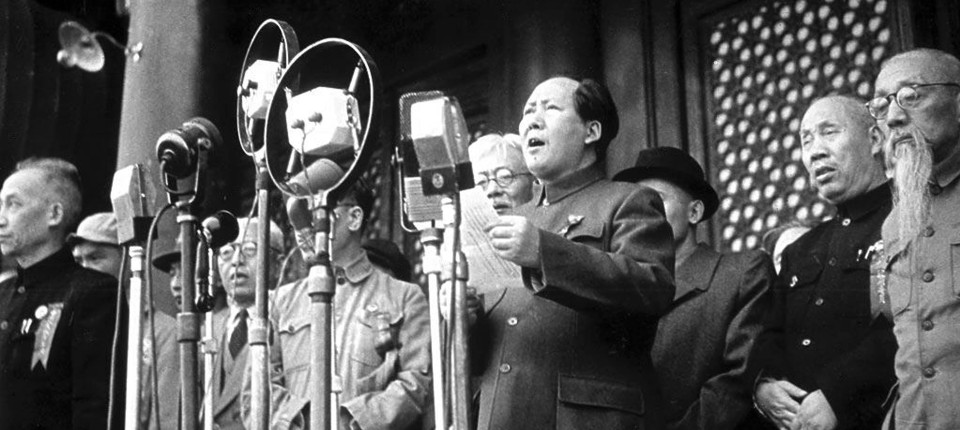 [Speaker Notes: https://www.faz.net/aktuell/politik/ausland/nationalfeiertag-in-china-staatsgruendung-mit-pathos-16410898.html]
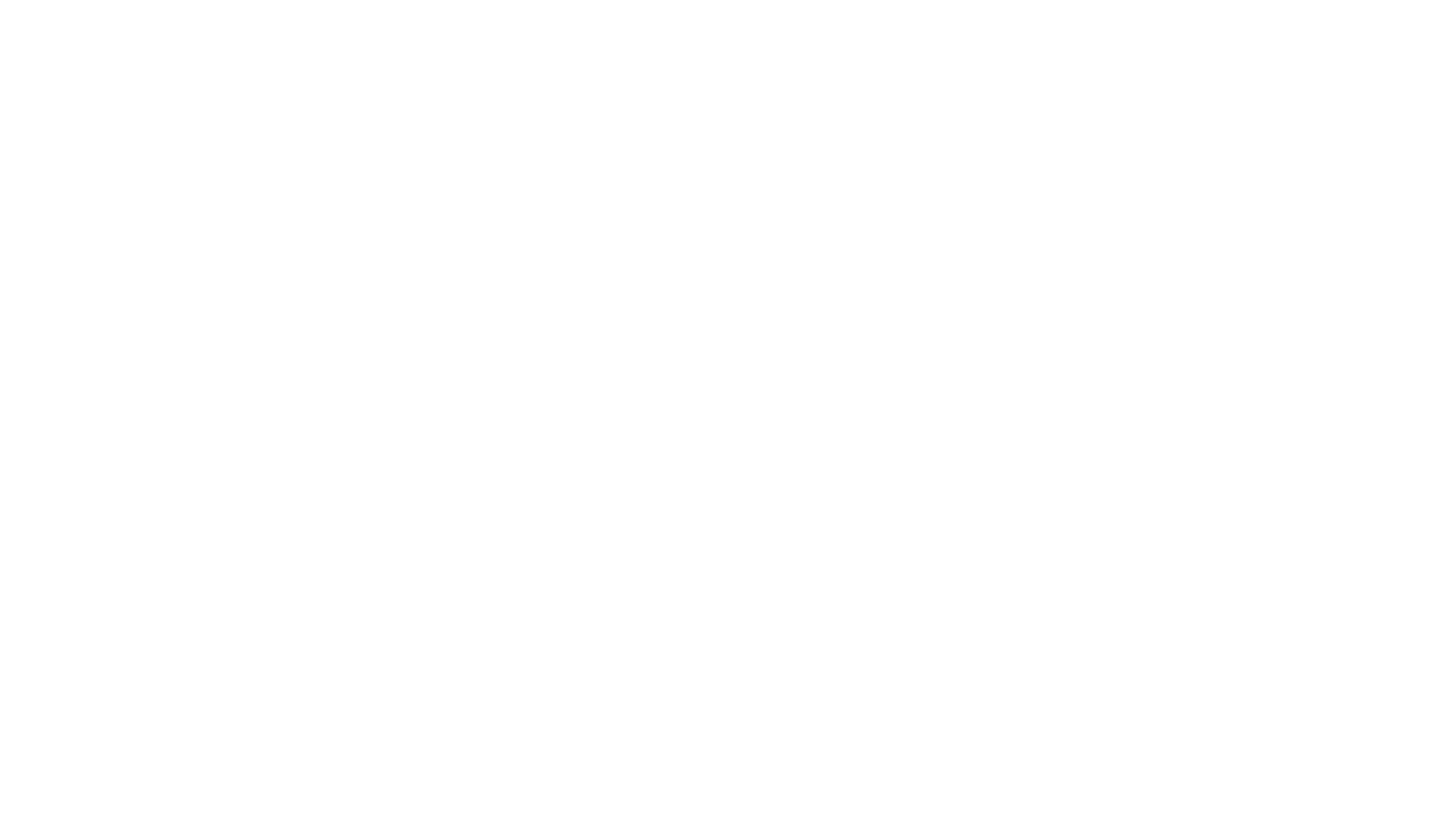 CHINESE COM. PARTIJ ALS NIEUWE DYNASTIE?
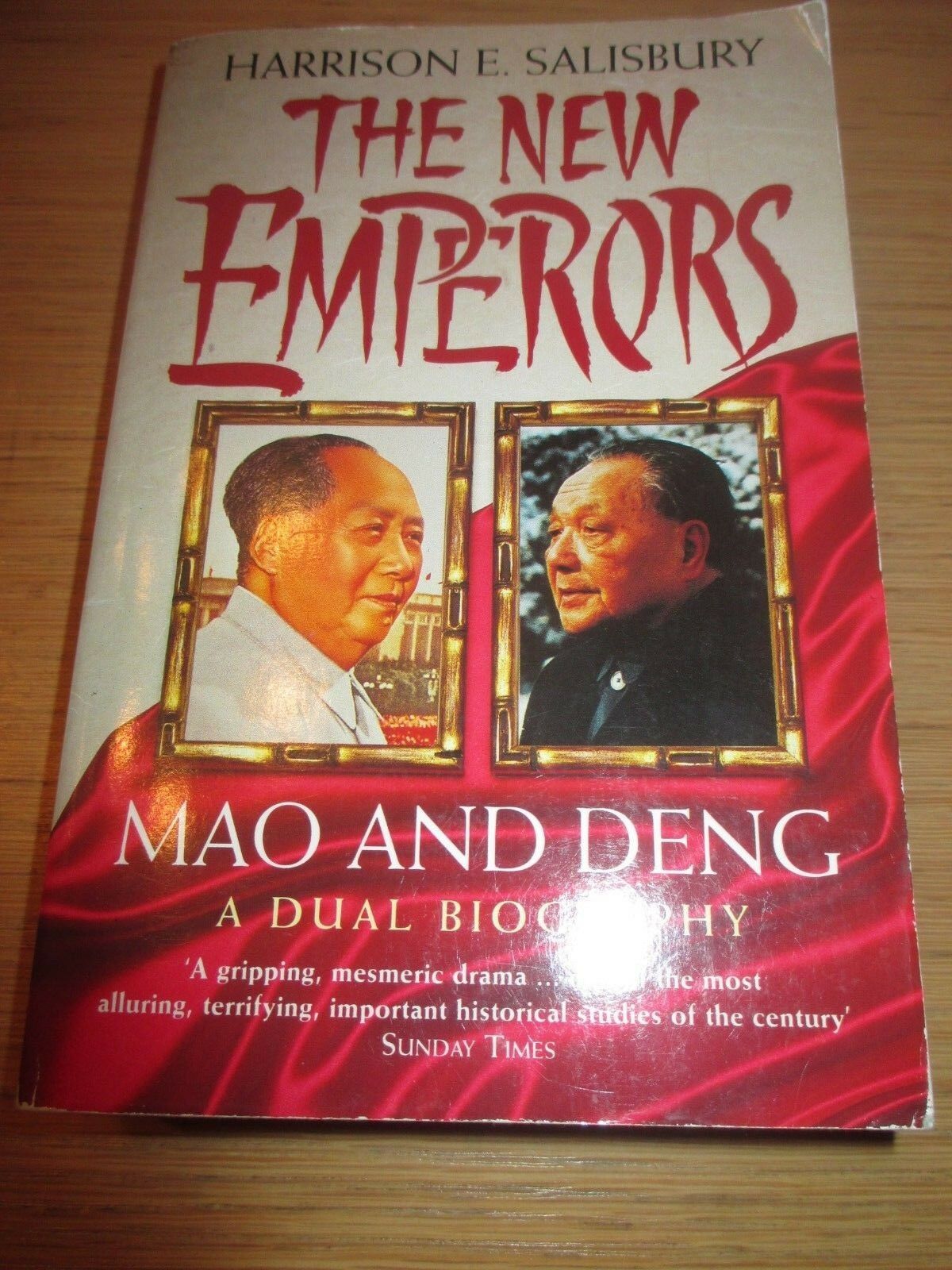 HARRISON SALISBURY: ‘NEW EMPERORS: CHINA IN THE ERA OF MAO AND DENG’.
1911 / 1949: NIEUWE DYNASTIEKE CYCLUS (?)
1949 / …??
[Speaker Notes: https://www.goodreads.com/book/show/694631.The_New_Emperors]
Ter Haar, p. 540
Communistische revolutie

Nationalistische revolutie (tegen westers imperialisme)

Reactie op modernisering / globalisering
MAO’S COMMU-NISME
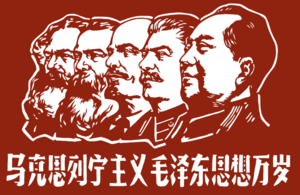 NIET ORTHODOX MARXISTISCH
VAN ARBEIDERS NAAR BOEREN
SOCIALE REVOLUTIE = AGRARISCHE REVOLUTIE

BOEREN ZIEN COMMMUNISTEN ALS LEIDERS VERZET TEGEN ‘KEIZER’ TKS DIE HEMELS MANDAAT VERLOREN HEEFT
COM = VERZET TEGEN UITBUITING, ONDERDRUKKING, WILLEKEUR, BUITENLANDERS
MAOISME = NATIONALISME MET COM. LAAGJE (?)
Chinees Communisme (p. 540)
Chinese versie van Leninisme
CCP + staatsapparaat
Verwerping van eeuwen Chinese ontwikkeling
Plan en rantsoeneconomie
Politieke terreur 
Autarkie > economische krimp
Ideologisch gemotiveerd > revolutionair? / conservatief> tegen geldeconomie en globalisering
Landhervormingen / campagnes tegen lokale elites. 
Intensieve massacampagnes
‘DE APENKONING’
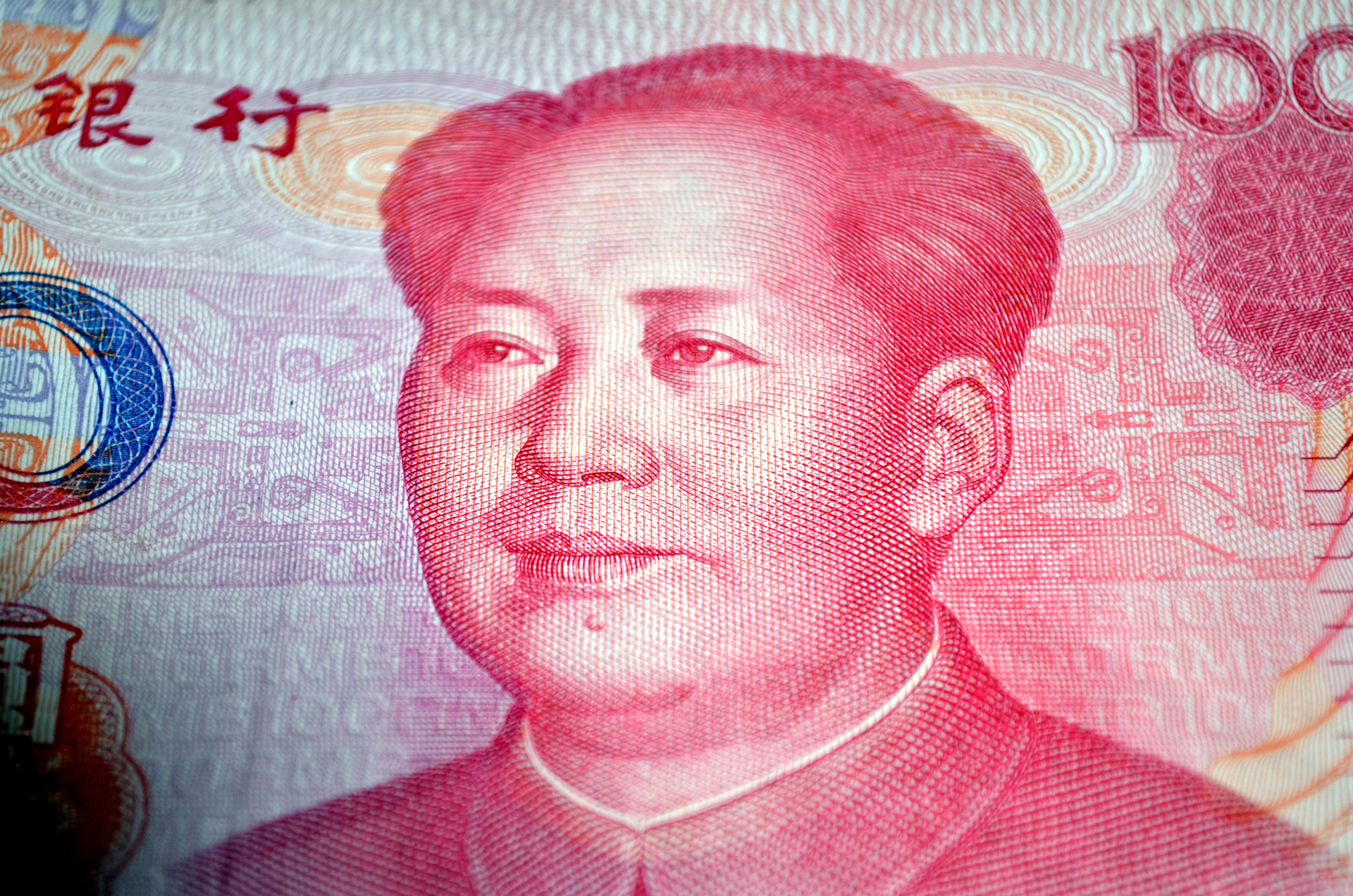 Breuk (discontinuïteit)
Keizerrijk
Mao
Keizer is spil van ‘Grote Harmonie’
Deugdzaam voorbeeld
Orde/evenwicht tussen hemel, mens en natuur
‘Barbaren’> transformeren
Alle mensen passende plaats in maatschappij
Geen vooruitgangsstreven in westerse zin > herstellen van disbalans
Permanente crisis
Zoeken / creëren van tegenstellingen
Vernietigen van tradities = welbewust beleid
Ontmantelen Chinese erfgoed > oorlog aan traditionele kunst, literatuur, denkwijzen
‘Volledige’ breuk met verleden 
Ideologie als motiverende kracht
En toch …
Mao
Mao
ANTI-CONFUCIANISTISCH

PERMANENTE REVOLUTIE

VOORUITGANG DOOR REEKS BEPROEVINGEN
Chinese klassieken
Poëzie en essays als deel van politieke werk
Maar ook: geduld, lange termijn
Keizerlijke regeerstijl
Nieuwe bureaucratie
Na loutering in revolutionair proces: Grote Harmonie
Sino-centrisme
[Speaker Notes: De 24 dynastieke geschiedenissen. De roman van de drie koninkrijken. De droom van de rode kamer.]
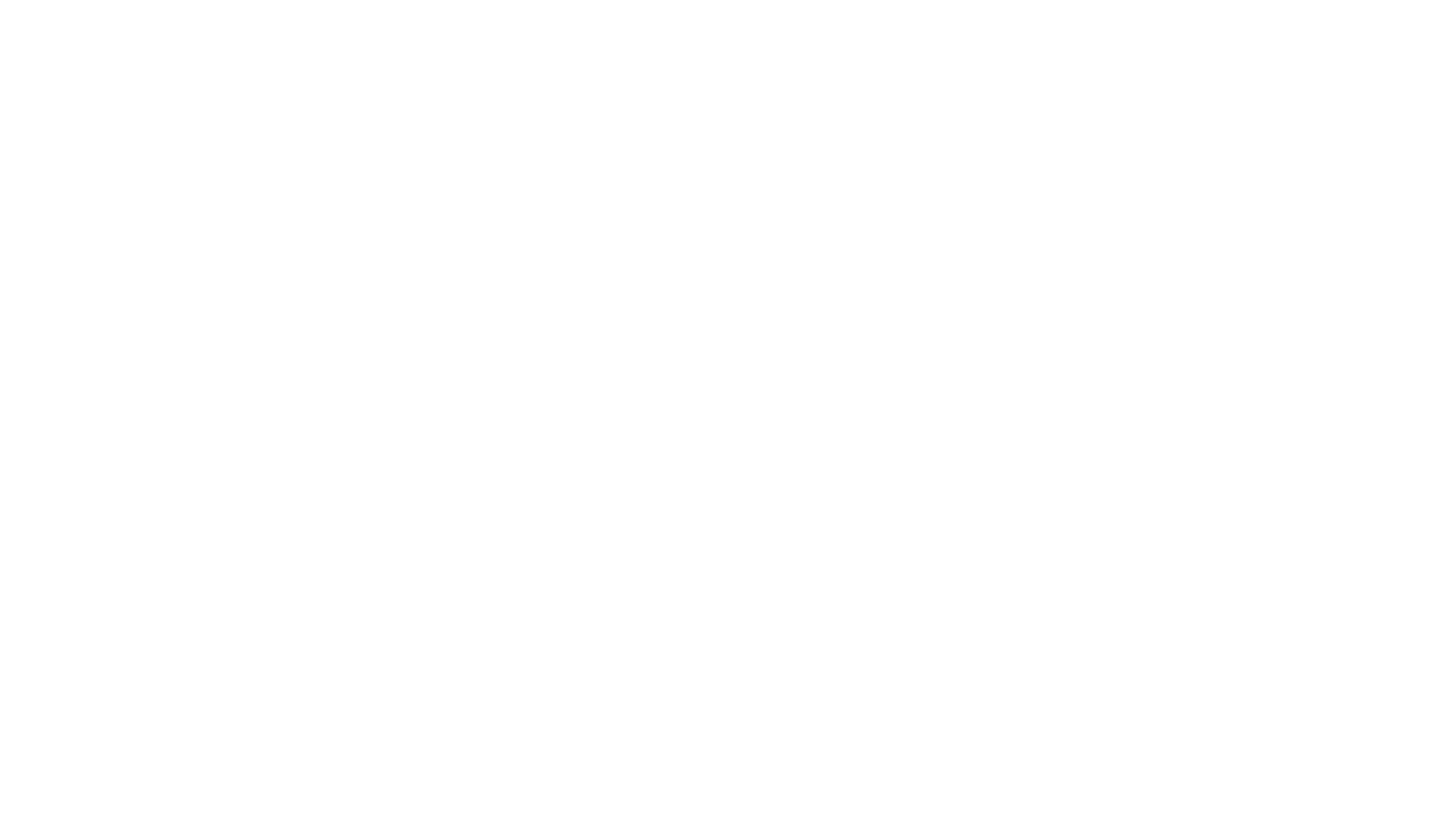 Maoïstisch China
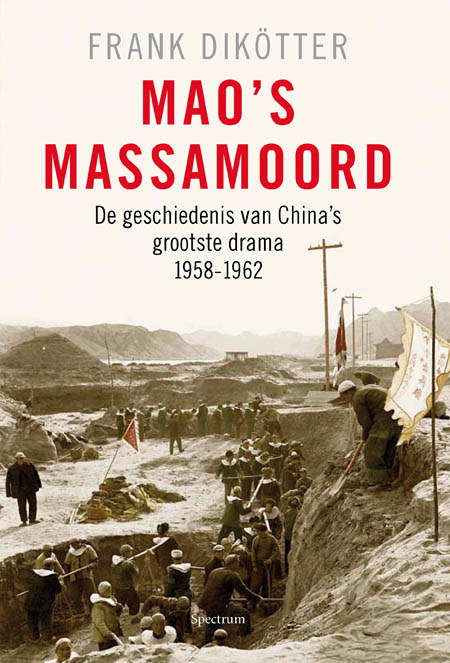 MASSACAMPAGNES > stramien
- (LAND) HERVORMINGEN
- WEERSTA DE VS, STEUN KOREA
- LAAT 100 BLOEMEN BLOEIEN
- GROTE SPRONG VOORWAARTS
- GROTE CULTURELE REVOLUTIE
[Speaker Notes: Dikötter F., Mao’s Massamoord]
MASSACAMPAGNES
“  HET VOLK, EN ALLEEN HET VOLK, IS DE DRIJVENDE KRACHT DIE DE WERELDGESCHIEDENIS MAAKT.”

‘FORMAT’:
TOESPRAKEN HOGE FUNCTIONARISSEN
KRANTENARTIKELEN
BANIEREN / SLOGANS
RALLIES EN ANDERE ACTIVITEITEN
TOENEMENDE MASSALITEIT
[Speaker Notes: Landhervormingen
‘Weersta de VS, steun Korea’
‘Laat duizend bloemen bloeien’
‘Grote Sprong Voorwaarts’
‘Grote (proletarische) culturele revolutie’]
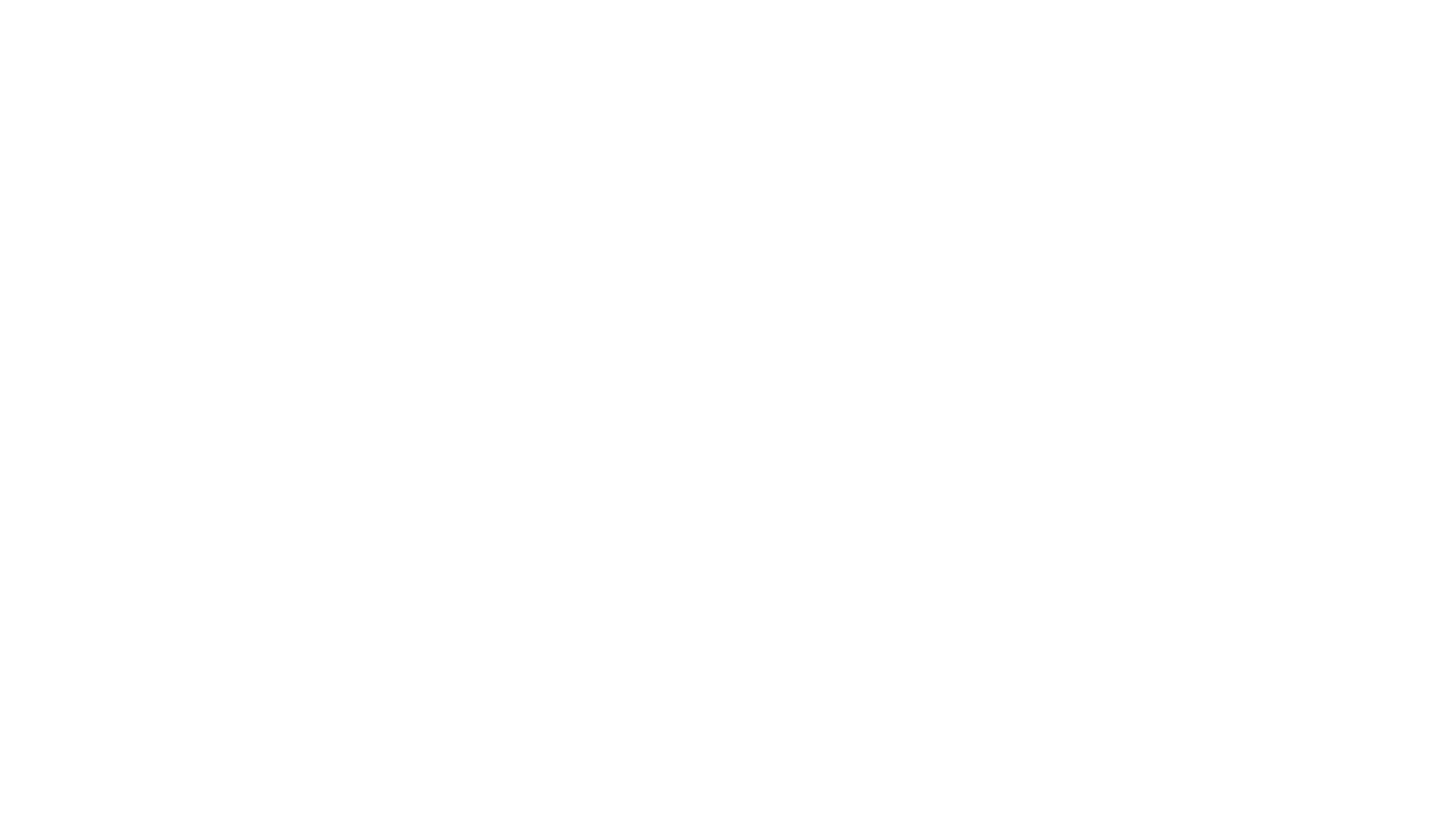 GOUDEN JAREN?
"The life of the peasants is good after Land Reform" (1951).
[Speaker Notes: https://www.researchgate.net/figure/The-life-of-the-peasants-is-good-after-land-reform-1951-Designer-Jin-Meisheng_fig3_276244400]
‘Volksterreur’
Verzamel de dorpelingen en verdeel ze in sociale klassen.
Rui de laagste klasse, die van de arme boeren, op tot een psychose van haat tegen hun welvarender dorpsgenoten.
Vraag hun vervolgens wie de doodstraf verdient.
Vermoord eenieder die genoemd wordt en vraag nogmaals.
Verdeel onder de nieuwe, kleinere bevolking land en eigendom op een manier die steun wint voor de CCP.
Rekruteer kaders uit de nieuwgevormde helden van de revolutie.
Zoek een volgend dorp en begin bij 1.
[Speaker Notes: Dams, 33,34  Kang Sheng (vredig leven) > geritualiseerde vorm van volksterreur]
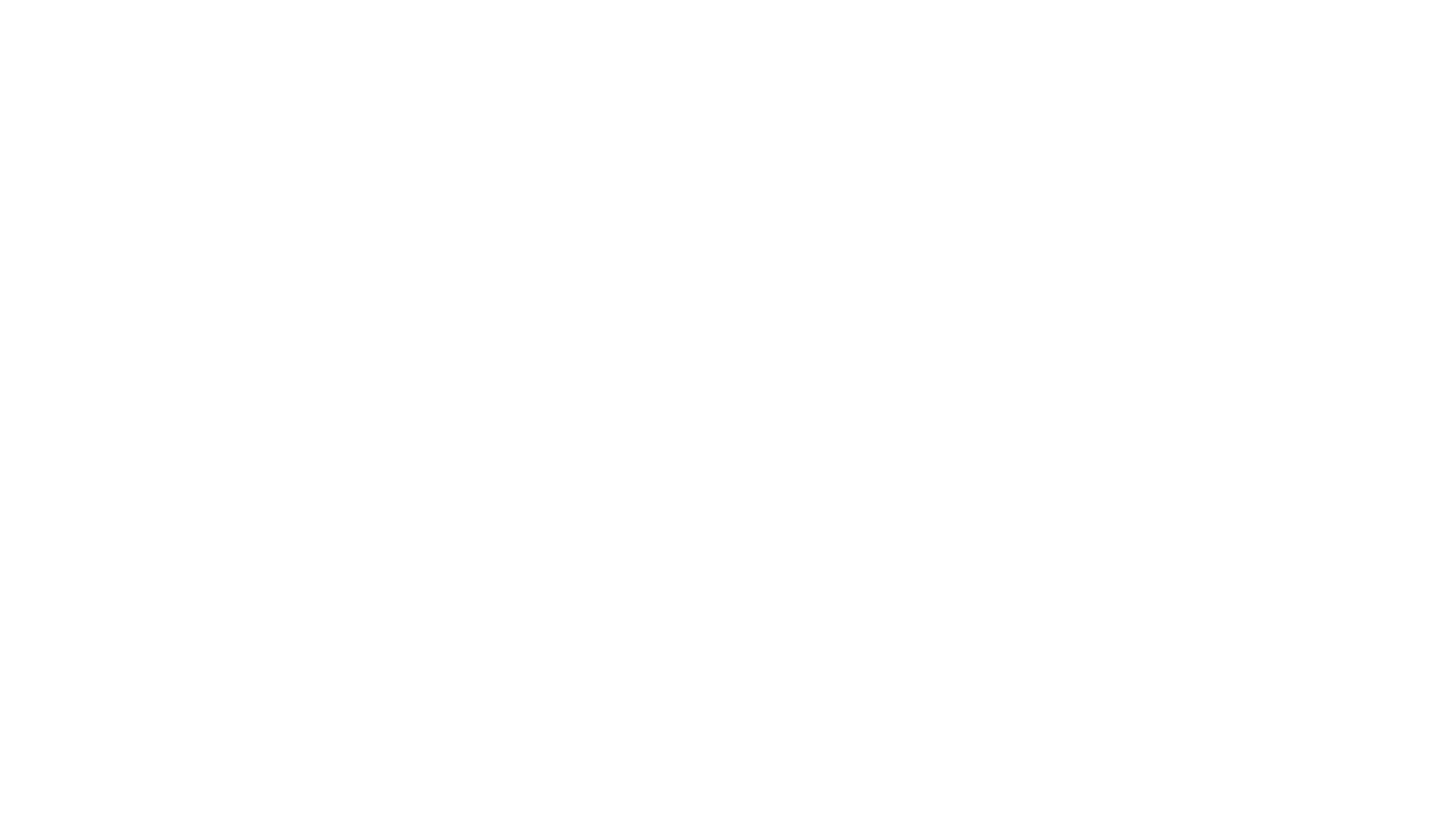 GROTE SPRONG VOORWAARTS
Mobilize the whole population, to make sure that steel is doubled!
[Speaker Notes: https://chineseposters.net/posters/pc-1958-019.php]
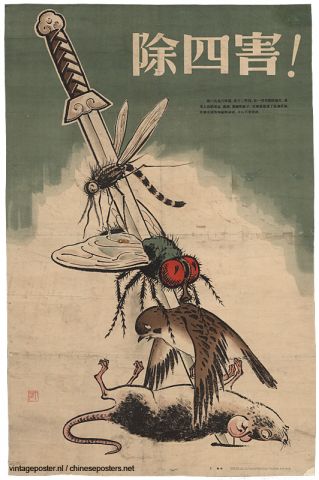 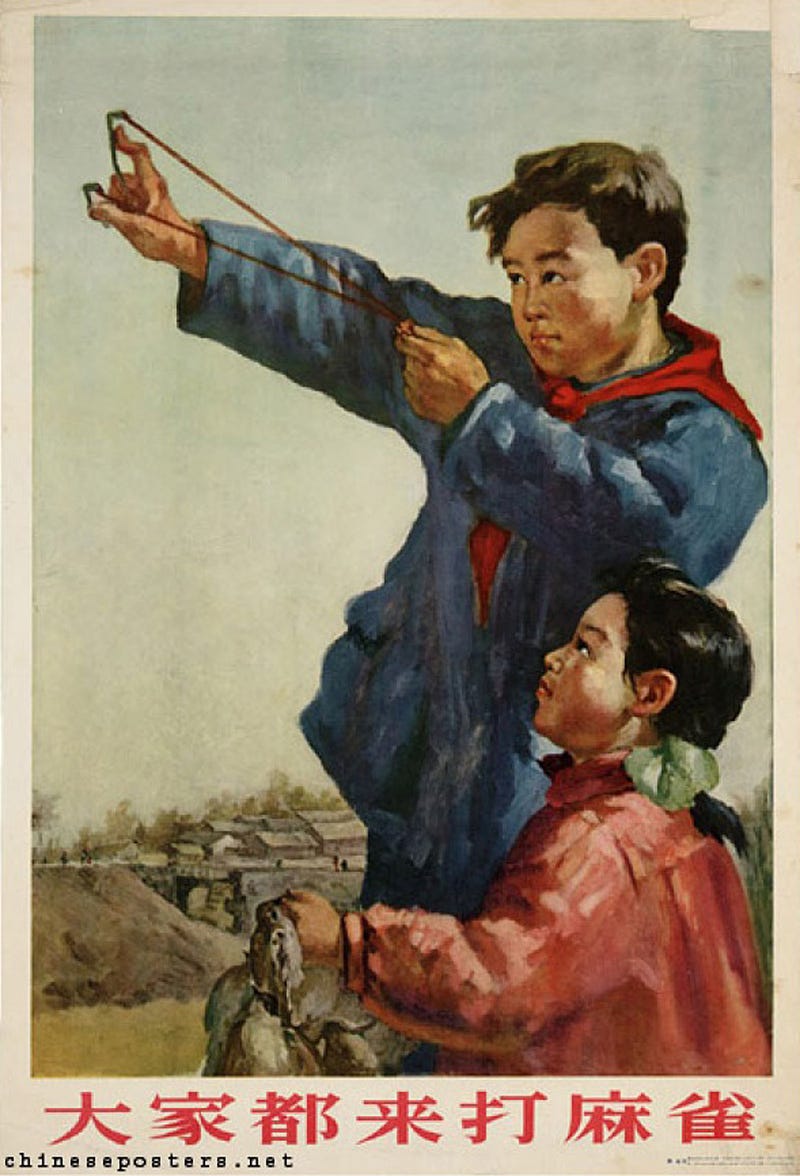 [Speaker Notes: Exterminate the four pests
http://www.vintageposter.nl/poster/exterminate-four-pests]
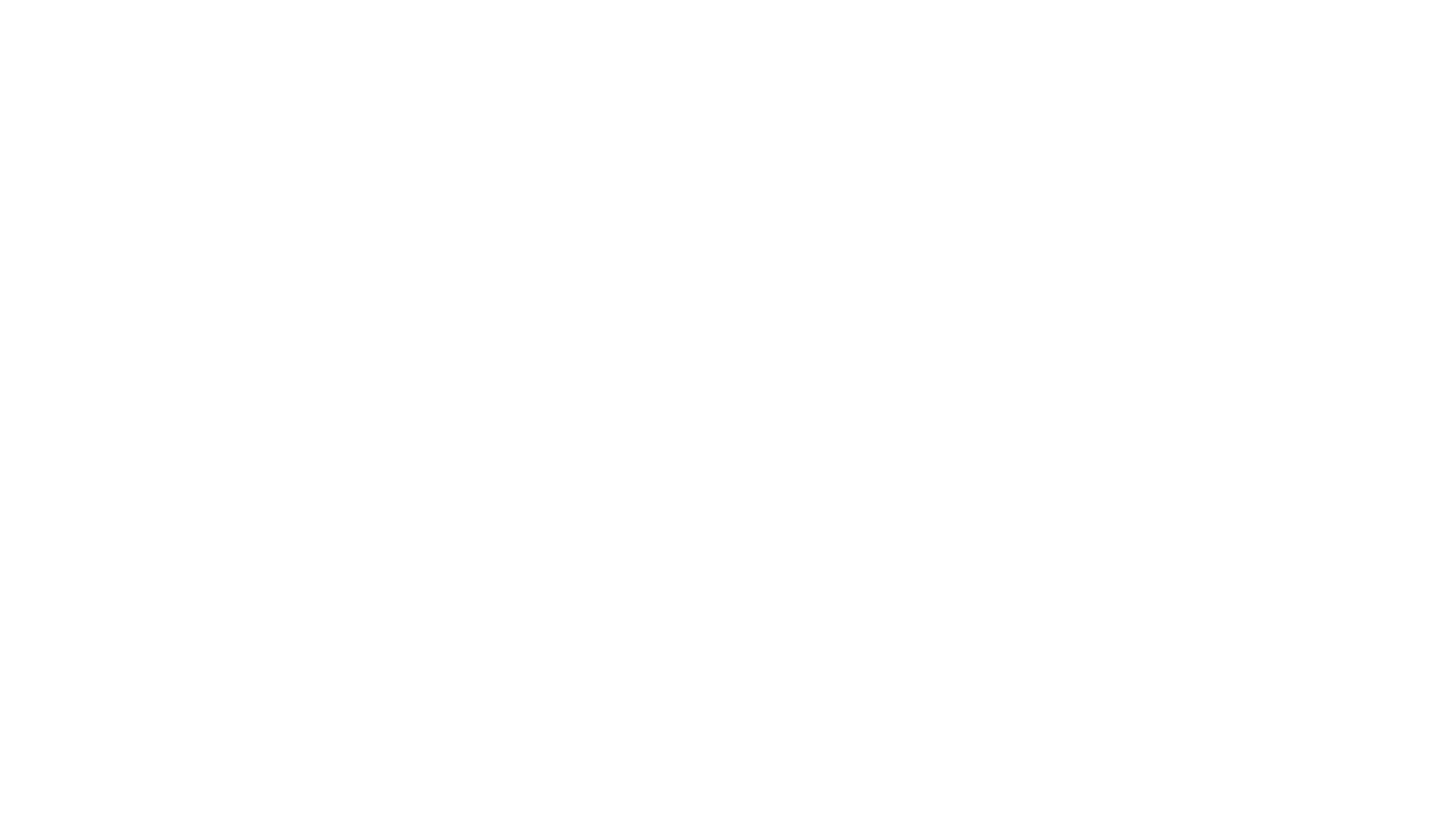 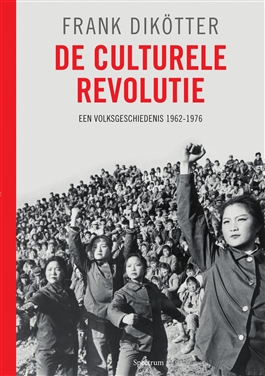 GCR: VERNIETIG DE 4 ‘OUDEN’
OUDE GEWOONTEN

OUDE CULTUUR

OUDE GEBRUIKEN

OUDE IDEEËN
[Speaker Notes: Dikötter: Onbedoelde gevolgen van GCR>Zwarte markten
Verdeling grond / collectieve goederen
Ondergrondse fabrieken

Weg van planeconomie]
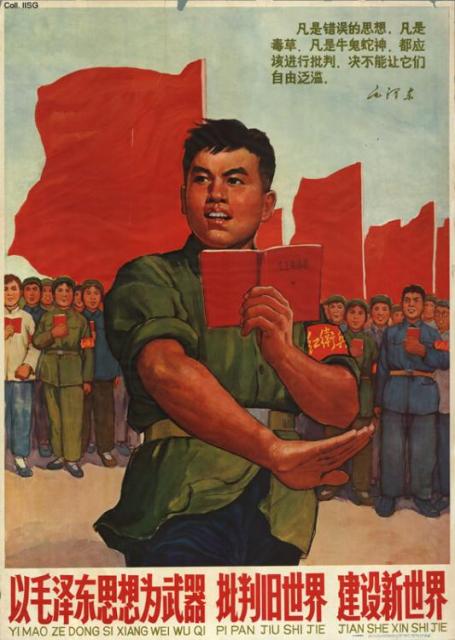 GCR
Oud= ‘(…)Hoge hakken, korte rokken, straatnamen, kappers, kleermakers, nauwe broekspijpen, lang haar, docenten, tempels, bloemstukken en bloemisten, matrassen, katten, duiven, zijde, fluweel, grafzerken, cosmetica, kunst, geld, goud, juwelen, bibliotheken, bioscoopkaartjes voor oude films, boekwinkels, bijna alle boeken,  behalve het Rode Boekje.’

‘Rebellie is gerechtvaardigd’
‘AFTER IT WAS ALL OVER, CHINESE LIKED TO SAY THE GPR WAS NEITHER PROLETARIAN, NOR A REVOLUTION, HAD NOTHING TO DO WITH CULTURE, AND CERTAINLY WASN’T GREAT.’

‘THE CR (…) WAS RESPONSIBLE FOR THE MOST SEVERE SETBACK AND THE HEAVIEST LOSSES SUFFERED BY THE PARTY, THE STATE, AND THE PEOPLE SINCE THE FOUNDING OF THE PEOPLE’S REPUBLIC. IT WAS LED BY COMRADE MAO ZEDONG.’ (CCP 1981)
NA DE GCR
[Speaker Notes: Art and China’s revolution, 41]
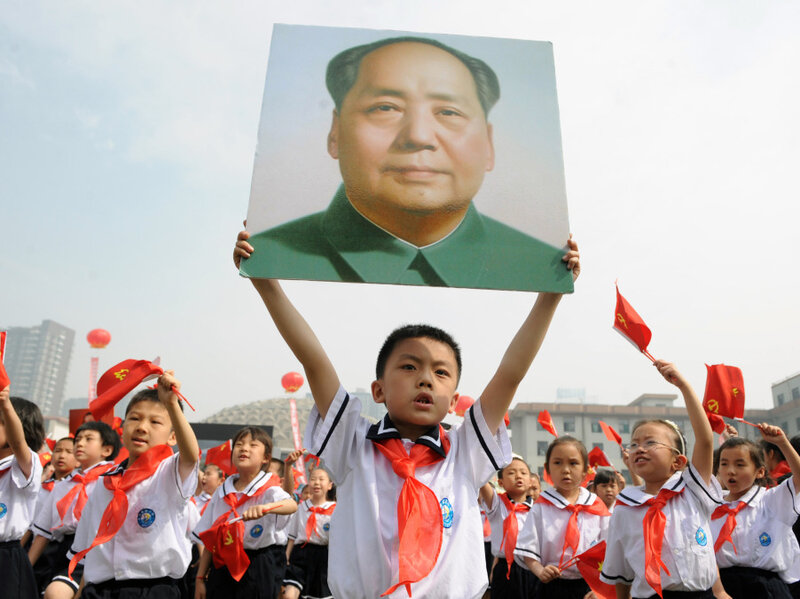 MAO ’70% GOED, 30% FOUT’
SOCIALE HERVORMER
HERENIGING CHINA NA BURGEROORLOG
NATIONALIST: ‘ZELFRESPECT’ / ‘FACE’

IDEOLOGISCHE, POLITIEKE, ECONOMISCHE, CULTURELE RAMP
TOCH GEEN CHINESE DESTALINISATIE
SYMBOOL VAN COM. MACHT
BALANS
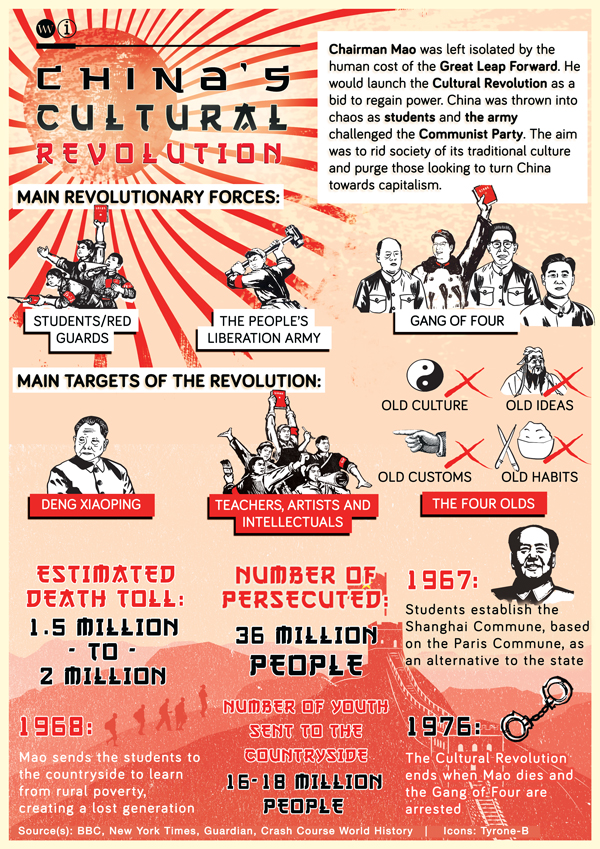 MASSACAMPANES MAO: CHAOS, HAAT, VERSCHRIKKING
ECONOMIE AAN DE GROND
PARTIJ> MOREEL BANKROET 
VERLIES LEGITIMITEIT / AANHANG DREIGT!

ANTWOORD: 
GESTAGE ECONOMISCHE GROEI
ORDE EN RUST
SOCIALE STABILITEIT
[Speaker Notes: https://www.theworldweekly.com/reader/view/2760/chinas-cultural-revolution]
DENG XIAOPING
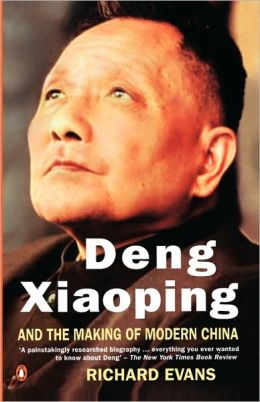 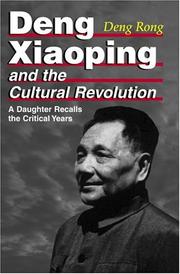 MAO-DENG
Mao
Deng
PERMANENTE CRISIS
ZOEKEN / CREËREN VAN TEGENSTELLINGEN
VERNIETIGEN VAN TRADITIES = WELBEWUST BELEID
ONTMANTELEN VAN CHINESE ERFGOED> OORLOG AAN TRADITIONELE KUNST, LITERATUUR, WAARDEN 
VOLLEDIGE BREUK MET VERLEDEN
IDEOLOGIE ALS MOTIVERENDE KRACHT
PRAGMATISME

GELEIDELIJKHEID 

BEPERKTE EXPERIMENTEN
"We should do more and engage less in empty talk -
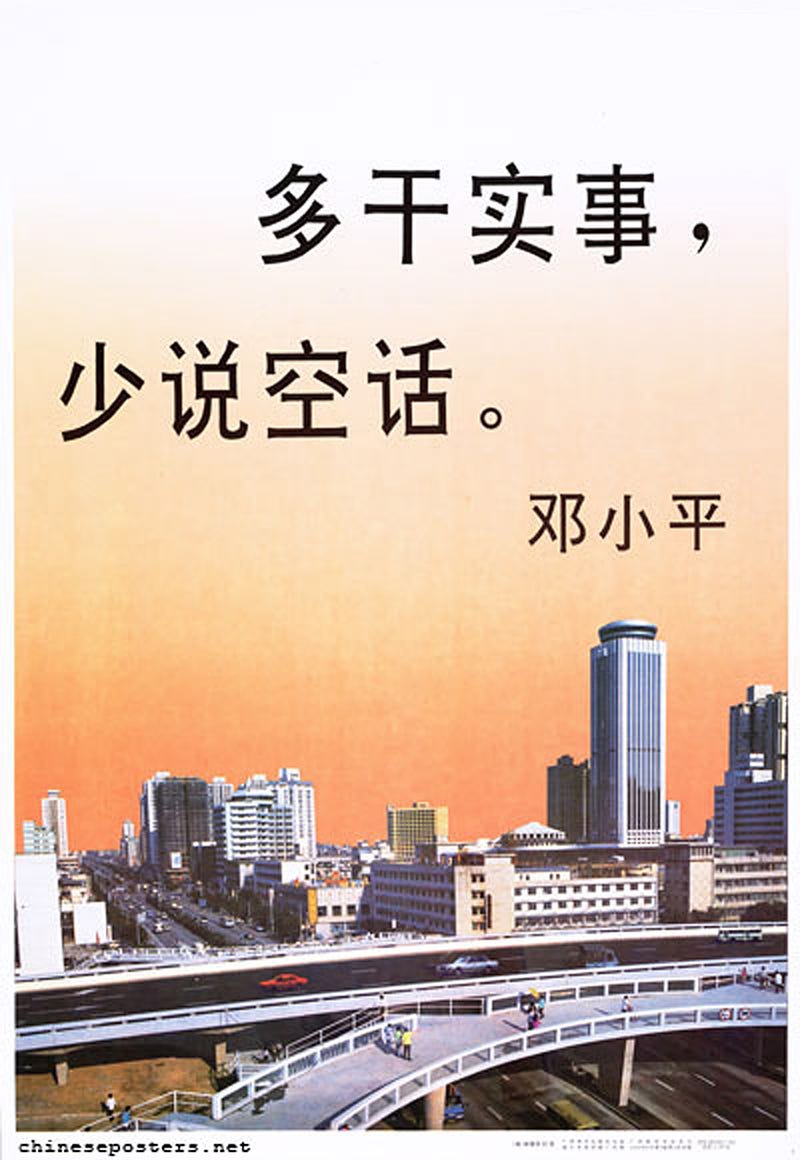 [Speaker Notes: Deng Xiaoping".]
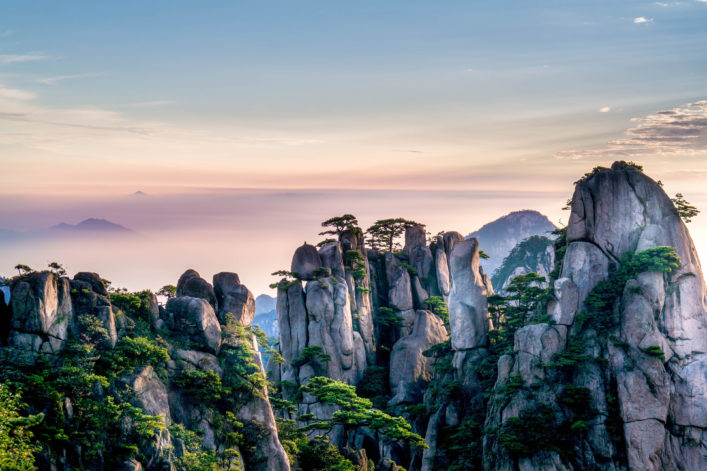 ‘DE  BERGEN ZIJN HOOG, DE KEIZER IS VER.’
‘DE PLAATSELIJKE SLANG IS STERKER DAN DE KEIZERLIJKE DRAAK’

Economische ontwikkelingen los van GSV en GCR
Dikötter: Deng initieert niet, maar sluit aan bij al bestaande ontwikkelingen
‘HEMELS MANDAAT NIEUWE STIJL’
SNELLE ECONOMISCHE GROEI

BEHOUDEN EN VERSTERKEN POSITIE CCP

WELVAART GEVEN OM ZELF AAN DE MACHT TE KUNNEN BLIJVEN
DENG XIAOPING: ‘SOCIALISME MET CHINESE KENMERKEN’
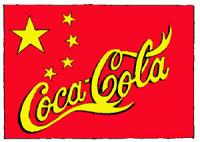 HERVORMEN EN OPEN STELLEN 1978 - 1997
ECONOMISCHE ZONES
ECON. HERVORMINGEN:
PRIVÉ EIGENDOM / ONDERNEMERSCHAP
BUITENL. INVESTERINGEN
BEPERKTERE STAATSCONTROLE OP LANDB. / IND. 
STAATSCONTRÔLE + VRIJ ONDERNEMEN + DECENTRALISATIE
[Speaker Notes: Gebruik maken van (kapitaal) Chinese familieleden (Taiwan)]
“DE KAT VAN DENG”
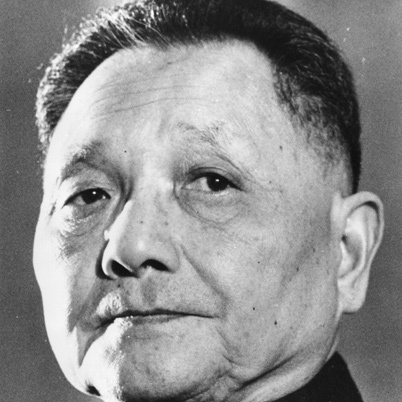 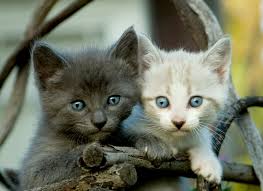 WIT OF ZWART MAAKT NIET UIT; ALS DE KAT MAAR MUIZEN VANGT

RIJK WORDEN = GLORIEUS
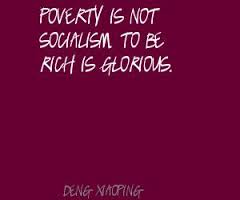 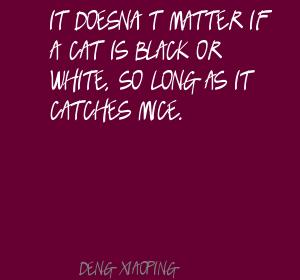 [Speaker Notes: Meer nadruk op ‘expertness’ i.p.v. op ‘redness’]
VIER MODERNISERINGEN
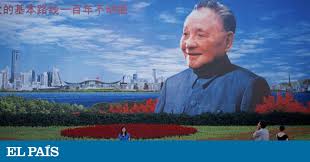 LANDBOUW

INDUSTRIE

TECHNOLOGIE

DEFENSIE

SOCIALE RECHTVAARDIGHEID (?)
GELIJKHEID(?)
[Speaker Notes: In traditie van ZVB]
‘DE RIVIER OVERSTEKEN DOOR DE STENEN TE VOELEN’
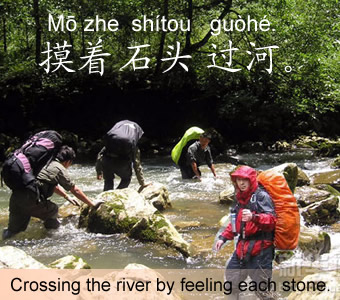 EXPERIMENTEN OP 
   BEPERKTE SCHAAL
NA SUCCESVOLLE TEST >
INVOERING
DOEL CCP
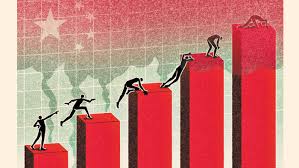 ECONOMISCHE GROEI
PRIJS: MILIEU, SOCIALE CONFLICTEN, GROEIENDE WELVAARTSKLOOF, RECHTELOOSHEID, CORRUPTIE

DOEL = MACHT COM. PARTIJ HANDHAVEN
VOORKOMEN ‘LUAN’ TEN KOSTE VAN ALLES> CHAOS KAN EINDE (COM) DYNASTIE BETEKENEN
[Speaker Notes: Jiang Zemin / Hu Jintau]
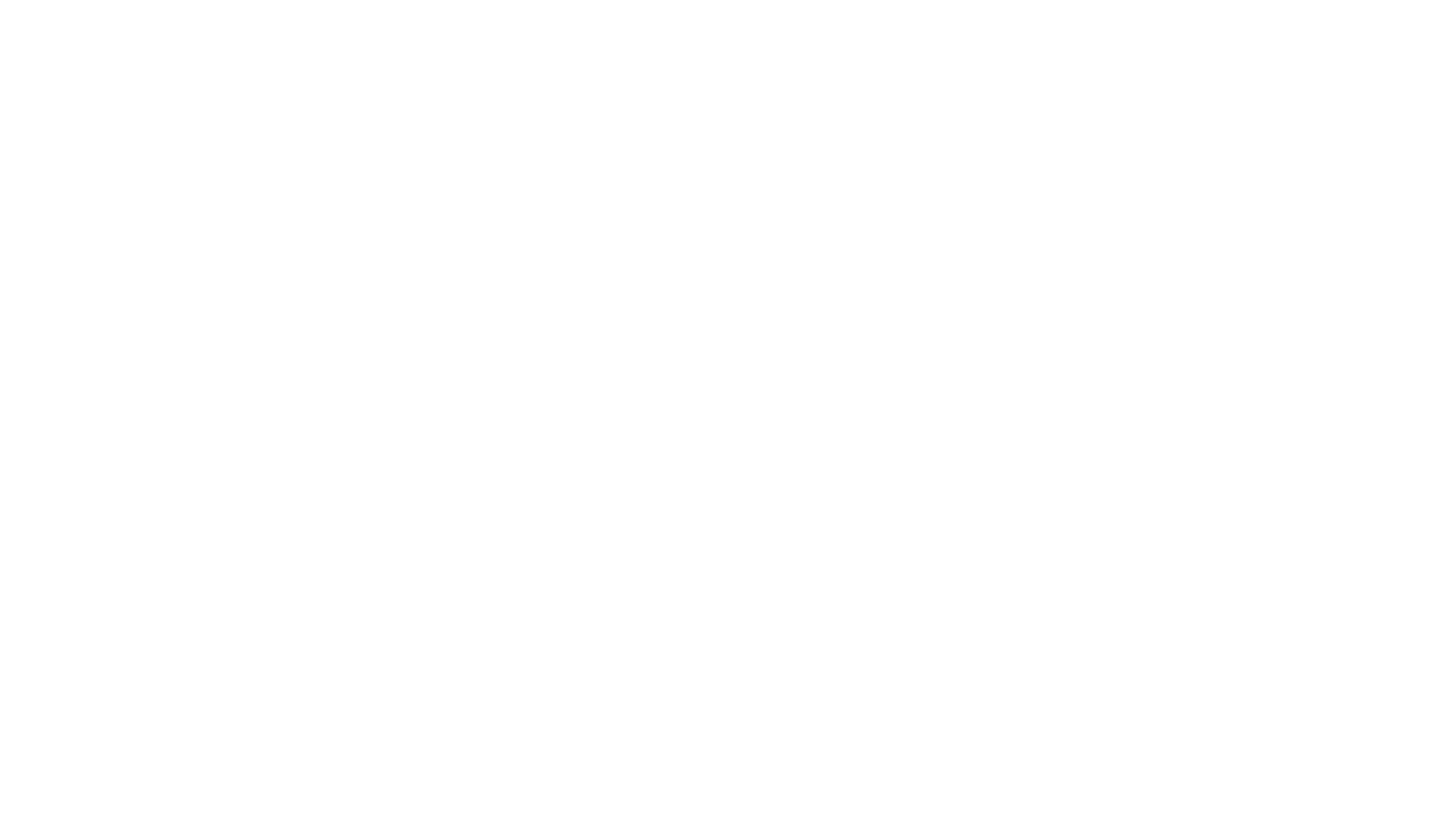 PRAGMATISME = DE IDEOLOGIE
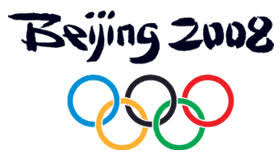 “WIJ ZIJN DE COMMUNISTISCHE PARTIJ EN WIJ BEPALEN WAT COMMUNISME BETEKENT.”
LEGITIMITEIT NIET MEER ONTLEEND AAN REVOLUTIE 1949, NIET AAN VERKIEZINGEN.
LEGITIMITEIT = GEBASEERD OP PRESTATIES. 
INTERNATIONALE EVENEMENTEN (OS 2008)
ECONOMISCHE GROEI (STAGNATIE = ONVREDE = OPSTAND = MOGELIJKE VAL COM. DYNASTIE)
CCP: ALTERNATIEF CCP = CHAOS
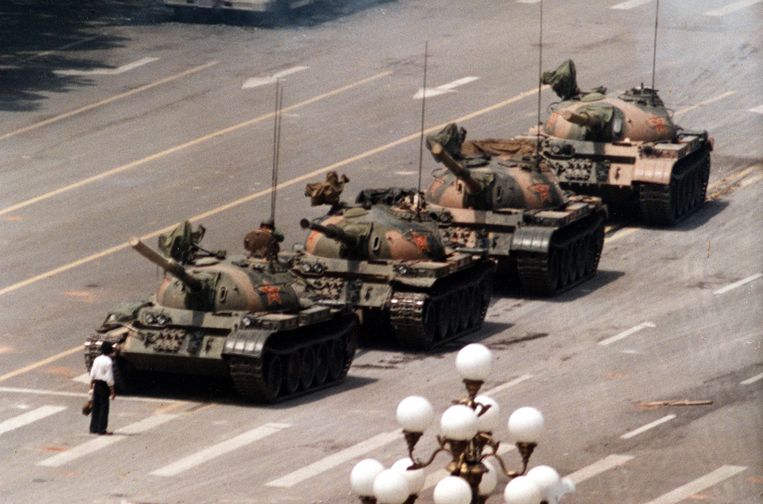 [Speaker Notes: https://www.history.com/news/who-was-the-tank-man-of-tiananmen-square]
LENINIST EXTINCTION: “EINDE GESCHIEDENIS” (?)
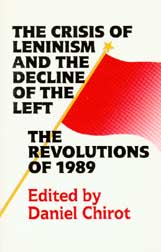 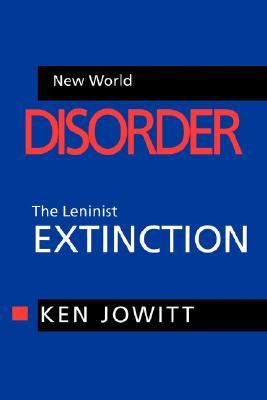 DE LESSEN VAN TIANANMEN: VOORKOMEN ‘LENINIST EXTINCTION’ / (Verlies Mandaat)
ECONOMISCHE HERVORMINGEN> VERHOGEN LEVENSSTANDAARD> CONSUMPTIEGOEDEREN


PATRIOTTISCHE EDUCATIE: CCP ALS ANTI-IMPERIALISTISCHE KRACHT

FLEXIBELE(R)  OMGANG MET PROTEST / VERFIJNDE REPRESSIE
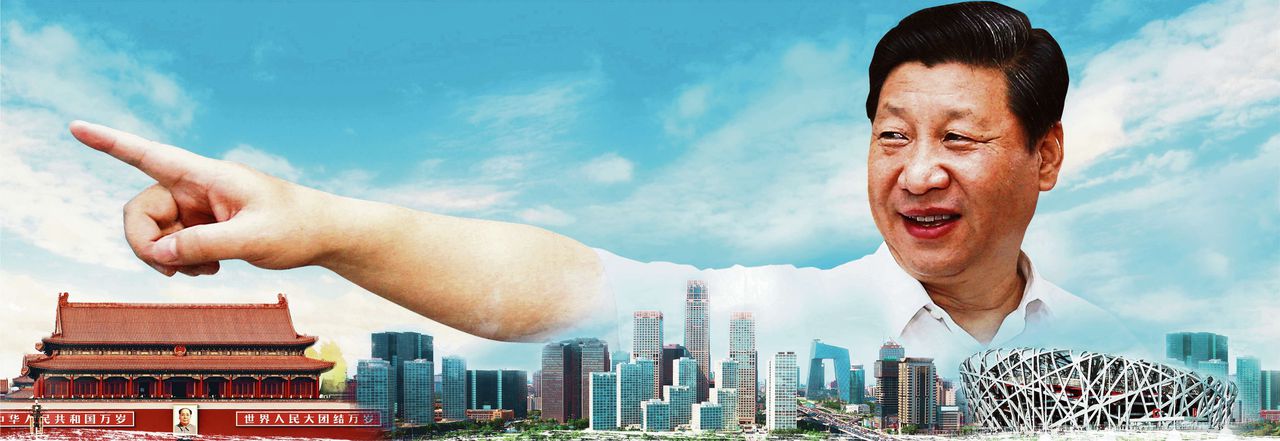 ‘AUTORITAIR MERCANTILISME’ (L.SUMMERS)
ANTI-DEMOCRATISCH

ECONOMISCH KAPITALISTISCH

IDEOLOGISCH NATIONALISTISCH
TU WEIMING
CHINA = SLAGVELD VAN DRIE ISMES
SOCIALISME, LIBERALISME, CONFUSIANISME

UITEINDELIJK: CONFUSIANISME
NIET DEMOCRATISCH VOORUITGANGSIDEAAL, MAAR HEROPLEVING EIGEN BESCHAVING 
   ( HUNTINGTON)